Nadya Dimitrova
Marieta Petkova
RarecareNet-HR/Bulgarian CR
Bulgarian national cancer registry (BNCR)
13 Regional cancer registries
BNCR:
Established in 1952;
 35 000 cases a year;
 7.5 million population;
Organization of registration
Regional cancer registries: 
Collect data from hospitals and medical centers in their region using all available data sources;
Extract, code and record information in the regional databases;
Regularly (4 – 5 times a year) send regional databases to the National Cancer Registry.

National Cancer Registry:
Maintains the national database;
Performs different checks for accuracy, completeness and validity of data; requests additional information if needed.
Prepare analyses and publications.
Data sources
Hospital discharge records (HDR):
Mostly on paper, but some in electronic form;
For almost all patient’s admissions in hospital for different treatments.
Notification forms:
Still in use, but very short description of the case. 
Pathology reports:
Usually the description by the pathologists is included in the HDRs.
Mostly on paper, handwritten or available only from laboratory journals, recording all examinations;
Laboratory results, images:
Usually included in the HDRs;
Sometimes – on a separate paper form;
Hospital information systems:
Summary records for patient’s admissions in hospital;
Pathology records – only from several hospitals. 
Death certificates
Collection of information
BNCR collects routinely:
Information for the patient – name, PIN, address, marital status, social group, occupation, date of diagnosis, death date, etc.;
Characteristics of the tumor – topography, morphology, TNM, stage, grade, etc.;
Description of the treatment – surgery, radio-,  chemo-, hormonal and other therapy.
Progression of the disease (since 2011) – metastases, recurrence, treatments.
Collection of additional information
For additional information, requested for different ad-hoc studies:
Develop a module, connected to the cancer information system, containing additional fields to record the requested data, according to the study protocol; Use the built in checks for consistency of variables. 
Install the module in the NCR and all RCR, participating in the study. 
Organize training and prepare instruction materials;
RCRs review the paper medical documents, stored at their archives, extract, code and record the necessary data in the module. 
NCR collects all files with the records, checks and analyses the data.
RarecareNet-HR in Bulgaria
General difficulties:
Morphology
ICD10 vs. ICD-O-3:
ICD-O-3 is not translated in BG and it is not integrated in CancerRegBG
Possible solution – to add a field for ICD-O-3 morphology code in the module for data collection
RarecareNet-HR in Bulgaria
General difficulties:
Hospital
Real id number of the hospital or the one used at the registry? We have both.
T, N, M 
if no information – empty fields or else?
If the description of tumor, lymph nodes and metastases in the medical documents doesn’t correspond to assigned values for T, N, M – recode according to the description or else?
If there is no description of the tumor, lymph nodes and metastases, but T, N and M are recorded in the medical documents, without specification of “p” or “c”?
Resection status 
If it is not recorded as R0/1/2, should we extract it from the description of the pathologist and surgeon?
Treatment
If not sure 0 or 2 – which code to choose?
If it is not performed, how to code date and hospital – empty fields or else?
GEP-NET difficulties
Morphology
“well differentiated neuroendocrine carcinoma (atypical carcinoid) of head of pancreas”: 
8249 32 (atypical carcinoid G2) vs.8246 31 (NEC, G1)
“NET, carcinoid of head of pancreas, G2”
824032 (carcinoid G1) vs. 824932 (G2 NET)
824031 (carcinoid) vs. 824039 (in case grade is not mentioned carcinoid G?)
Reoperation
Definition – any second operation after how long time?
Treatment
How to code treatment with Sandostatin?
Soft tissue sarcoma of limbs difficulties
Morphology
“mixoid pleomorphic cell sarcoma, G3”
880233 (pleomorphic cell sarcoma) vs. 884033 (myxosarcoma) ask 
Grade
How to code “well differentiated liposarcoma”? G1?
Liposarcoma G1, not specified the classification?
Biopsy
How to code “biopsy sample taken” for surgically treated patients – does it mean “biopsy sample taken before surgery”?
Biopsy revision – how to code if not sure 0 or 2?
Testicular cancer difficulties
Morphology
“germ cell tumor – embryonal carcinoma of testis”
906439 (germ cell tumor, NOS) or 907039 (embryonal carcinoma, NOS)
“seminoma and embryonal carcinoma of testis”
906139 (seminoma) or 907039 (embryonal carcinoma, NOS)

Serum tumor markers
If not obtained immediately after orchiectomy? 
If measurement units not available:
LDH 116, AFP 1.13, bHCG 0.356 
How to code S if serum marker studies are performed, but the results are not possible to interpret? 
How to code if “tumor markers – within normal limits”, without the results shown? 

Retroperitoneal lymph node dissection
How to code if performed not during the first surgery, but six months later? 

Active surveillance took place
Code=0 when stage I patient received chemo after surgery?
Head and Neck cancer difficulties
Primary tumour site 
“tumour engaging left lateral floor of mouth, oropharynx and hypopharynx” (from CT) and “tumour engaging left tonsillar pillar was removed” (from surgery report): C 14.8 or C10.9 or C04.1 or C09.1?
Information on technique used for surgery
How to code “extirpation” – 1 (radical resection) or 2 (local excision)?
If laser surgery of larynx was followed by resection, which one to record? Post surgery pathology report with the core items
Code=0 - If no surgery, but only biopsy? Information on type of radiotherapy
How to code “telegamatherapy”, “Cobalt 60”, “radiotherapiam deffinitiva”?
Thank you
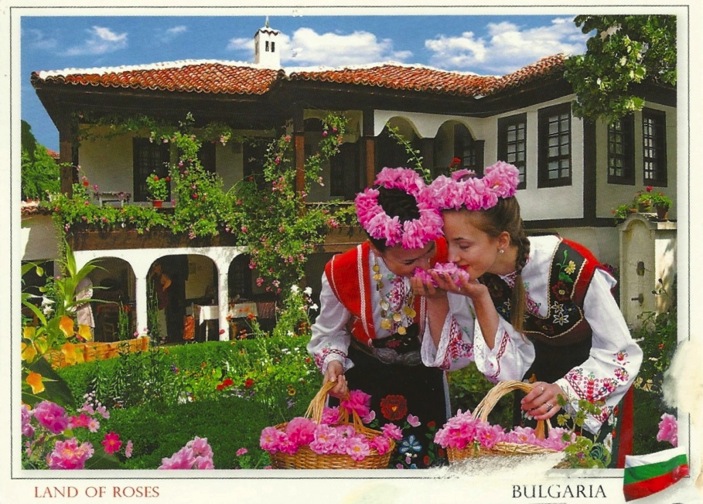 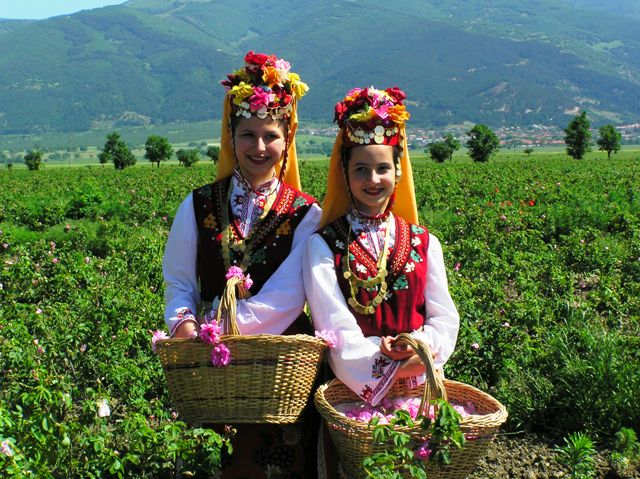